Algebra: Expanding Brackets
Skipton Girls’ High School
Objectives: Be able to expand an expression when it involves two brackets multiplied together.
Brackets
?
?
So we can multiply each thing inside the bracket by the thing outside it.
?
?
Examples
?
?
?
?
?
Dealing with negative sign
Click to give hint >
?
?
Expanding and Simplifying
If we have multiple brackets we can usually collect like terms after.
?
?
?
?
Test Your Understanding
?
?
?
Exercises
1
Find the area and perimeter of the following (expand and simplify your answer)
3
?
a
?
b
?
c
?
d
?
e
?
f
?
g
?
h
?
?
i
?
j
?
?
k
?
?
l
m
?
?
2
4
?
a
?
b
c
?
?
d
?
e
f
?
g
?
?
?
h
RECAP: Expanding single bracket
You already know how to expand a bracket when you have a single term in front of it…
?
But more generally, what would happen if we multiplied two brackets together?
Starter
y
Work out the area of rectangle in two ways…
x
1) By using the sides of the big rectangle.
a
?
2) By combining the area of the four smaller rectangles.
b
?
Expanding Brackets in General
!
To expand out two brackets, multiply each of the things in the first bracket by each of the things in the second bracket.
Click for Choice 1
Click for Choice 2
Click for Choice 3
Click for Choice 4
The Wall of Expansion Destiny
Test your understanding!
?
?
?
?
?
?
?
?
?
?
?
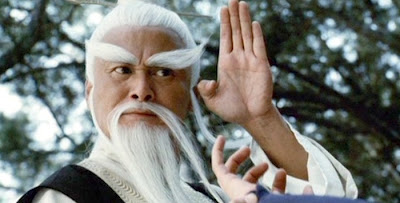 “To learn secret way of algebra ninja, expand you must.”
Exercise 1
?
1
15
?
2
?
3
?
4
5
?
?
6
?
?
7
?
8
?
9
?
10
?
11
N
?
12
?
13
?
14
?
Superpower Skill #1:
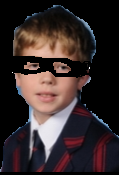 Expanding square brackets quickly
?
Expression
1st Term Squared
2 x 1st Term x 2nd Term
2nd Term Squared
1
?
?
?
2
?
?
?
3
?
?
?
4
?
?
?
5
Superpower Skill #2:
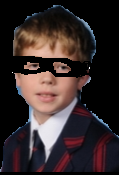 Being careful with negatives
You need to be really careful when subtracting an expression you are about to expand.
Expand 1 – (x + 3)(x – 4)
?
= 1 – (x2 – x – 12)
= 1 – x2 + x + 12
= 13 – x2 + x
?
Had we not used brackets in the line above, we might have (wrongly) thought this term was negative.
Bro Tip: Put the expanded expression in a bracket before you subtract it. This helps you avoid sign errors.
Test Your Understanding
Expand the following.
x – (x + 4)(x – 1)
= x – (x2 + 3x – 4)
= x – x2 – 3x + 4
= 4 – x2 – 2x 

x2 – (2x – 1)2
= x2 – (4x2 – 4x + 1)
= x2 – 4x2 + 4x – 1
= -3x2 + 4x – 1
1
?
2
?
Superpower Skill #3:
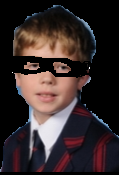 Expanding brackets with more than 2 items
When there’s more than two items in each bracket, we still use the same rule to expand: Times each thing in the first bracket by each thing in the second bracket...
(x + 3)(x2 + x – 2)
= x3 + x2 – 2x + 3x2 + 3x – 6
= x3 + 4x2 + x – 6
?
Test Your Understanding
Expand the following.
(x + y)(x + y + 1)
= x2 + xy + x + xy + y2 + y
= x2 + 2xy + y2 + x + y

(x2 + 3)(x2 + x + 1)
= x4 + x3 + x2 + 3x2 + 3x + 3
= x4 + x3 + 4x2 + 3x + 3
1
?
2
?
Exercise 2
1
Expand the following WITHOUT working.

(x + 1)2 = x2 + 2x + 1
(x – 3)2 = x2 – 6x + 9
(x + 4)2 = x2 + 8x + 16
(x – 5)2 = x2 – 10x + 25
(3x + 1)2 = 9x2 + 6x + 1
(4x – 3)2 = 16x2 – 24x + 9
(10x + 3)2 = 100x2 + 60x + 9
(x – y)2 = x2 – 2xy + y2
3
Expand the following

(x + 2)(x2 + 2x + 1) = x3 + 4x2 + 5x + 2
(2x + 1)(3x2 – 4x + 2) = 6x2 – 5x2 + 2
(y2 – y + 1)(1 – 2y) = -2y3 + 3y2 – 3y + 1
(a - 1)(a2 + a + 1) = a3 – 1
(x2 + x + 1)2 = x4 + 2x3 + 3x2 + 2x + 1

Expand the following:
(Hint: it might help to deal with two brackets at a time)

(x + 1)0 = 1
(x + 1)1 = x + 1
(x + 1)2 = x2 + 2x + 1
(x + 1)3 = x3 + 3x2 + 3x + 1
(x + 1)4 = x4 + 4x3 + 6x2 + 4x + 1
(x + 1)5 = x5 + 5x4 + 10x3 + 10x2 + 5x + 1
Do you notice a pattern in the numbers? Try playing with the “nCr” button on your calculator to see if you can work out the first four terms in the expansion of (x + 1)100.
Coefficients form Pascal’s triangle. 
(x + 1)100 = x100 + 100x99 + 4950x98 + 161600x97 + ...
a
?
?
?
a
b
?
?
b
c
?
c
d
?
?
d
e
?
?
e
?
N
f
?
g
h
?
?
?
2
Expand the following.

1 – x(x – 1)    = 1 – x2 + x
2 – (x + 1)(x + 2) = -x2 – 3x
x – (x – 2)(x – 3) = -x2 + 6x – 6
2x – (x – 3)2 = -x2 + 8x - 9
(2x + 1)2 – (2x – 1)2 = 8x
(3x + 3)(x – 1) – (2x – 3)(x + 2) = x2 – x + 3
?
?
?
?
a
?
?
b
?
c
?
d
?
e
?
?
f